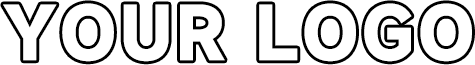 202X
紫色简约
工作汇报模板
汇报人：XXX
时间：202X-XX-XX
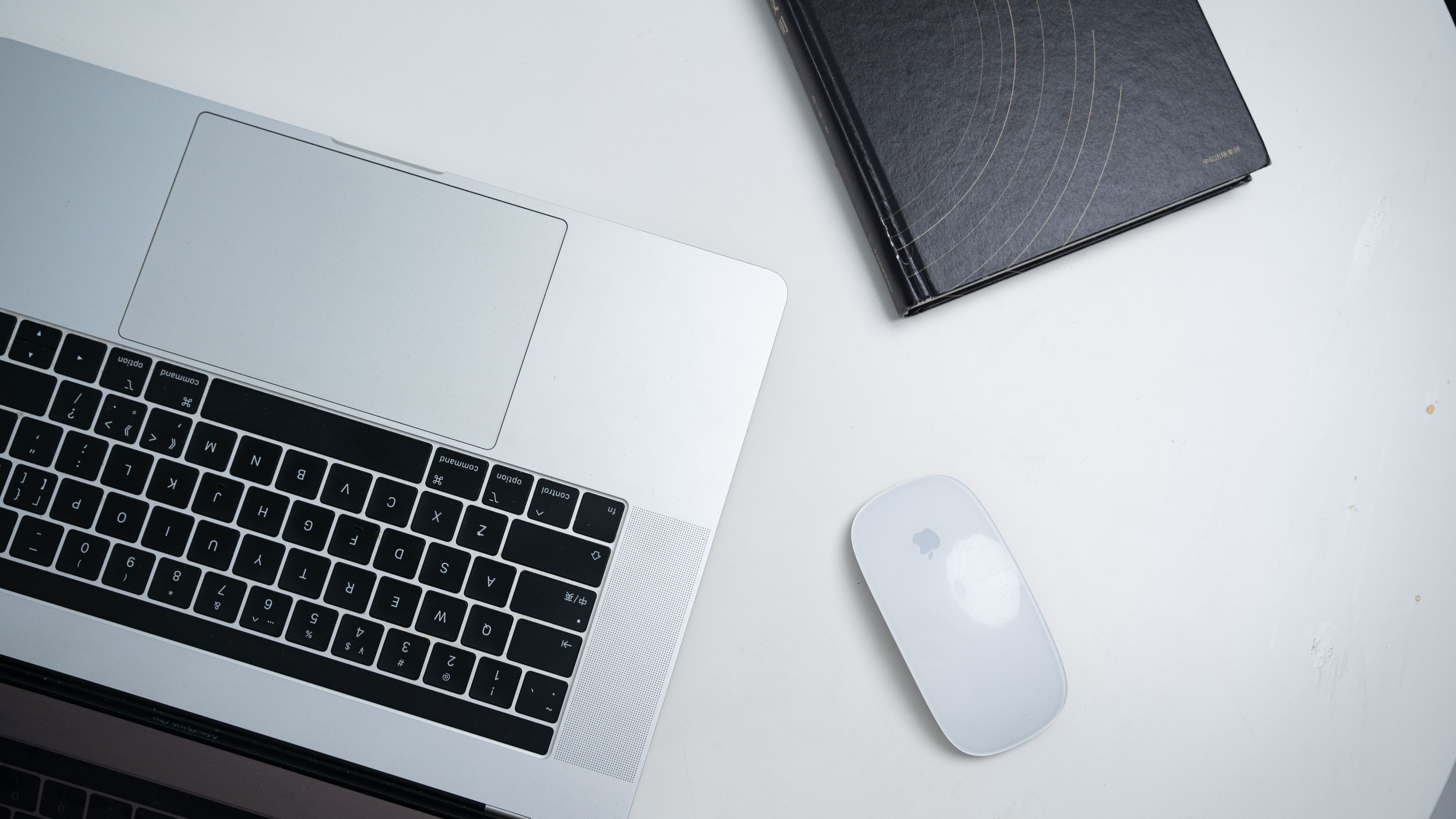 工作不足
未来规划
工作总结
工作概述
01
03
04
02
Lack of work
Future plan
Work summary
Summary of work
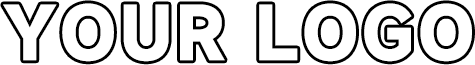 01
工作概述
Summary of work
单击此处输入你的正文，文字是您思想的提炼请尽量言简意赅的阐述观点
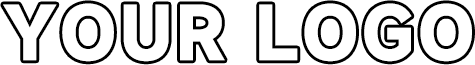 工作概述
01
请添加小标题
请添加小标题
请添加小标题
单击此处输入你的正文，文字是您思想的提炼，为了最终演示发布的良好效果，请尽量言简意赅的阐述观点
单击此处输入你的正文，文字是您思想的提炼，为了最终演示发布的良好效果，请尽量言简意赅的阐述观点
单击此处输入你的正文，文字是您思想的提炼，为了最终演示发布的良好效果，请尽量言简意赅的阐述观点
1
3
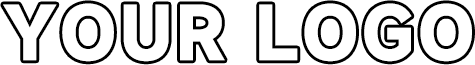 工作概述
01
单击此处添加标题
单击此处添加标题
单击此处添加标题
单击此处输入你的正文，文字是您思想的提炼，为了最终演示发布的良好效果，请尽量言简意赅的阐述观点
单击此处输入你的正文，文字是您思想的提炼，为了最终演示发布的良好效果，请尽量言简意赅的阐述观点
单击此处输入你的正文，文字是您思想的提炼，为了最终演示发布的良好效果，请尽量言简意赅的阐述观点
02
03
01
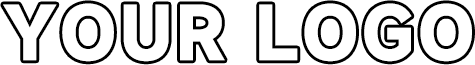 工作概述
01
请添加小标题
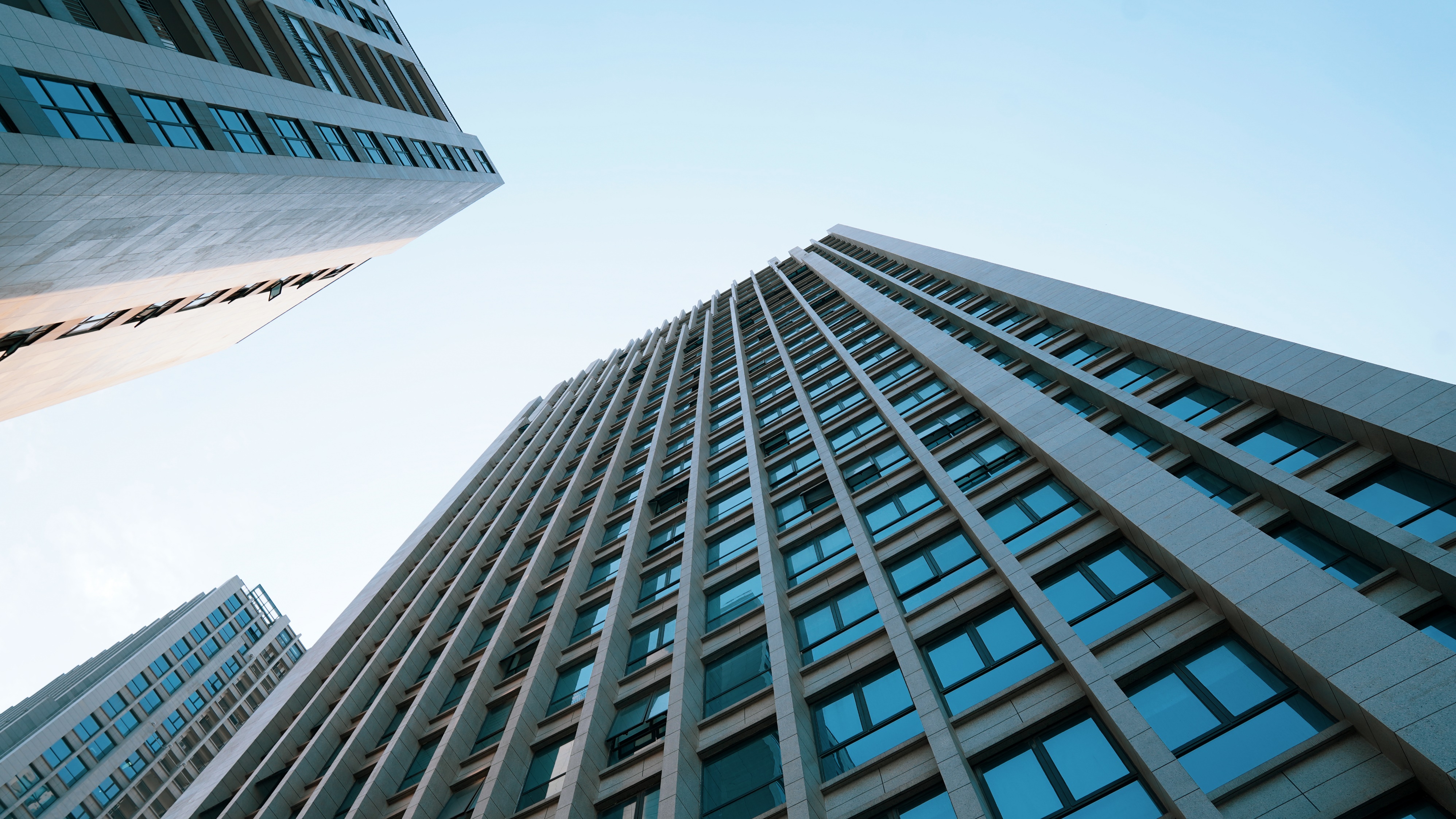 单击此处输入你的正文，文字是您思想的提炼，为了最终演示发布的良好效果，请尽量言简意赅的阐述观点
请添加小标题
单击此处输入你的正文，文字是您思想的提炼，为了最终演示发布的良好效果，请尽量言简意赅的阐述观点
请添加小标题
单击此处输入你的正文，文字是您思想的提炼，为了最终演示发布的良好效果，请尽量言简意赅的阐述观点
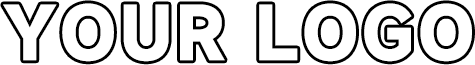 工作概述
01
请添加小标题
请添加小标题
单击此处输入你的正文，文字是您思想的提炼，请尽量言简意赅的阐述观点
单击此处输入你的正文，文字是您思想的提炼，请尽量言简意赅的阐述观点
请添加小标题
请添加小标题
请添加小标题
单击此处输入你的正文，文字是您思想的提炼，请尽量言简意赅的阐述观点
单击此处输入你的正文，文字是您思想的提炼，请尽量言简意赅的阐述观点
单击此处输入你的正文，文字是您思想的提炼，请尽量言简意赅的阐述观点
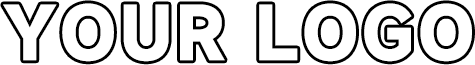 02
工作总结
Work summary
单击此处输入你的正文，文字是您思想的提炼请尽量言简意赅的阐述观点
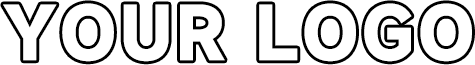 工作总结
02
01
02
03
关键词标题
关键词标题
关键词标题
单击此处输入你的正文，文字是您思想的提炼，为了最终演示发布的良好效果，请尽量言简意赅的阐述观点
单击此处输入你的正文，文字是您思想的提炼，为了最终演示发布的良好效果，请尽量言简意赅的阐述观点
单击此处输入你的正文，文字是您思想的提炼，为了最终演示发布的良好效果，请尽量言简意赅的阐述观点
请添加小标题
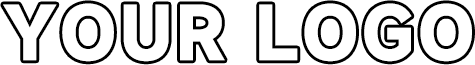 工作总结
02
65%
50%
35%
关键词标题
请添加小标题
添加小标题
单击此处输入你的正文，文字是您思想的提炼，请尽量言简意赅的阐述观点
添加小标题
单击此处输入你的正文，文字是您思想的提炼，为了最终演示发布的良好效果，请尽量言简意赅的阐述观点
添加小标题
单击此处输入你的正文，文字是您思想的提炼，请尽量言简意赅的阐述观点
单击此处输入你的正文，文字是您思想的提炼，请尽量言简意赅的阐述观点
单击此处输入你的正文，文字是您思想的提炼，请尽量言简意赅的阐述观点
Title English
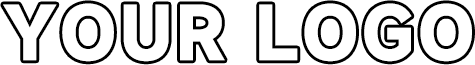 工作总结
02
请添加小标题
单击此处输入你的正文，文字是您思想的提炼，为了最终演示发布的良好效果，请尽量言简意赅的阐述观点
请添加小标题
请添加小标题
单击此处输入你的正文，文字是您思想的提炼，为了最终演示发布的良好效果，请尽量言简意赅的阐述观点
单击此处输入你的正文，文字是您思想的提炼，为了最终演示发布的良好效果，请尽量言简意赅的阐述观点
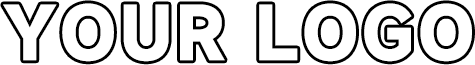 工作总结
02
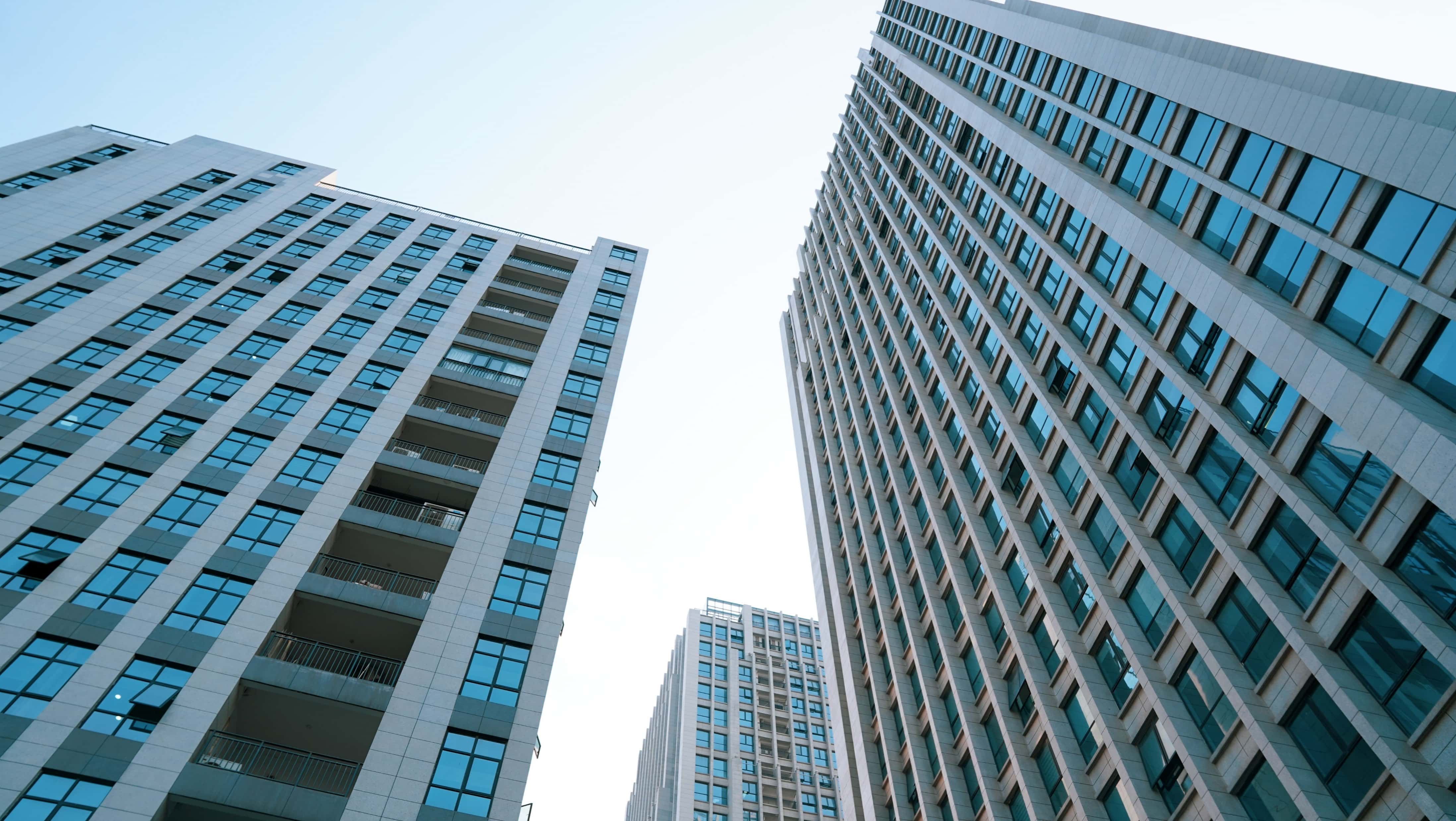 请添加小标题
请添加小标题
请添加小标题
单击此处输入你的正文，文字是您思想的提炼，请尽量言简意赅的阐述观点
单击此处输入你的正文，文字是您思想的提炼，请尽量言简意赅的阐述观点
单击此处输入你的正文，文字是您思想的提炼，请尽量言简意赅的阐述观点
请添加小标题
单击此处输入你的正文，文字是您思想的提炼，请尽量言简意赅的阐述观点
Title English
Title English
Title English
03
工作不足
Lack of work
单击此处输入你的正文，文字是您思想的提炼请尽量言简意赅的阐述观点
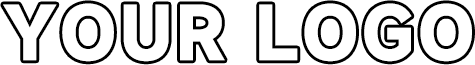 工作不足
03
关键词标题
关键词标题
单击此处输入你的正文，文字是您思想的提炼，请尽量言简意赅的阐述观点
单击此处输入你的正文，文字是您思想的提炼，请尽量言简意赅的阐述观点
关键词标题
关键词标题
单击此处输入你的正文，文字是您思想的提炼，请尽量言简意赅的阐述观点
单击此处输入你的正文，文字是您思想的提炼，请尽量言简意赅的阐述观点
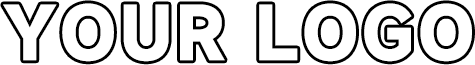 工作不足
03
关键词标题
20XX
20XX
20XX
20XX
单击此处输入你的正文，文字是您思想的提炼，请尽量言简意赅的阐述观点
单击此处输入你的正文，文字是您思想的提炼，请尽量言简意赅的阐述观点
单击此处输入你的正文，文字是您思想的提炼，请尽量言简意赅的阐述观点
单击此处输入你的正文，文字是您思想的提炼，请尽量言简意赅的阐述观点
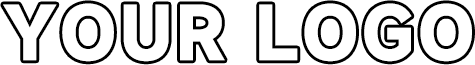 工作不足
03
1
单击此处输入你的正文，文字是您思想的提炼，请尽量言简意赅的阐述观点。
3
1
3
单击此处输入你的正文，文字是您思想的提炼，请尽量言简意赅的阐述观点。
单击此处输入你的正文，文字是您思想的提炼，请尽量言简意赅的阐述观点。
4
2
单击此处输入你的正文，文字是您思想的提炼，请尽量言简意赅的阐述观点。
3
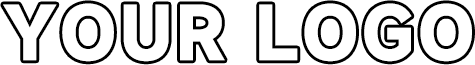 工作不足
03
关键词标题
关键词标题
单击此处输入你的正文，文字是您思想的提炼，请尽量言简意赅的阐述观点
单击此处输入你的正文，文字是您思想的提炼，请尽量言简意赅的阐述观点
关键词标题
Lorem ipsum dolor sit ametconsectetur
关键词标题
关键词标题
单击此处输入你的正文，文字是您思想的提炼，请尽量言简意赅的阐述观点
单击此处输入你的正文，文字是您思想的提炼，请尽量言简意赅的阐述观点
关键词标题
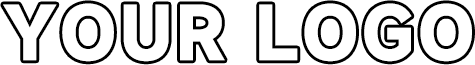 04
未来规划
Future plan
单击此处输入你的正文，文字是您思想的提炼请尽量言简意赅的阐述观点
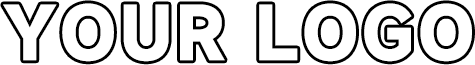 未来规划
04
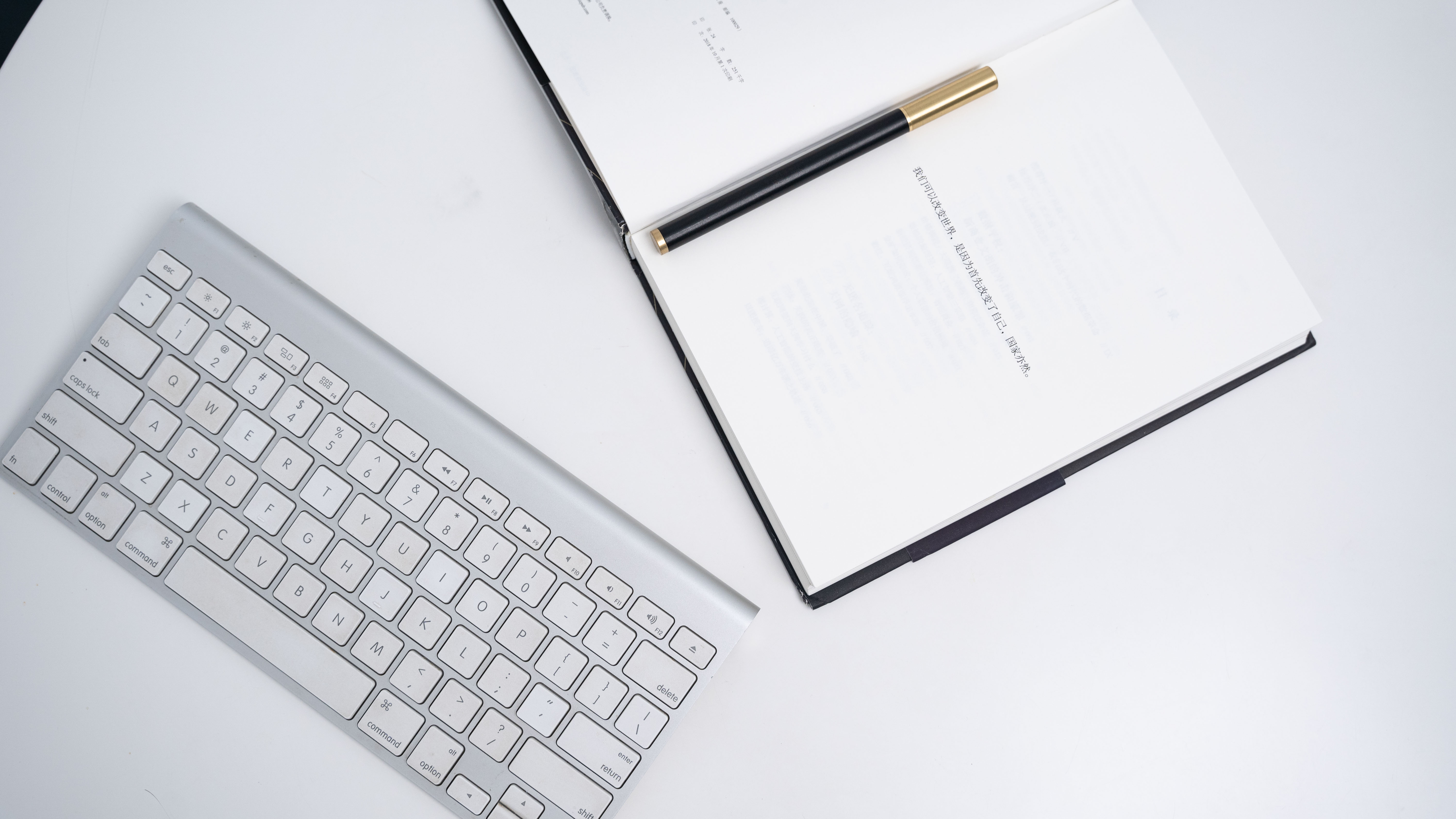 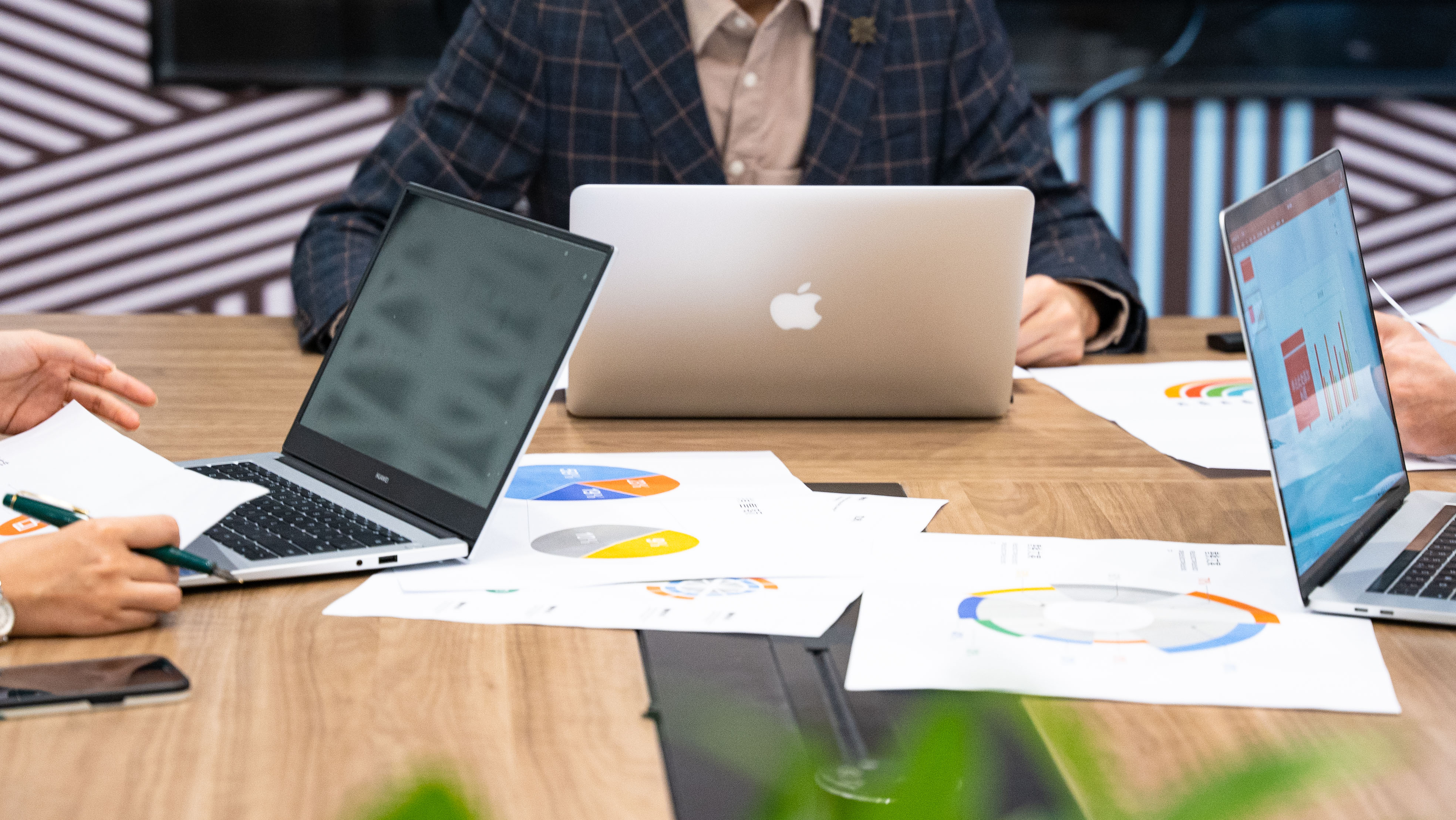 单击此处输入你的正文，文字是您思想的提炼，请尽量言简意赅的阐述观点
单击此处输入你的正文，文字是您思想的提炼，请尽量言简意赅的阐述观点
关键词
关键词
关键词
关键词
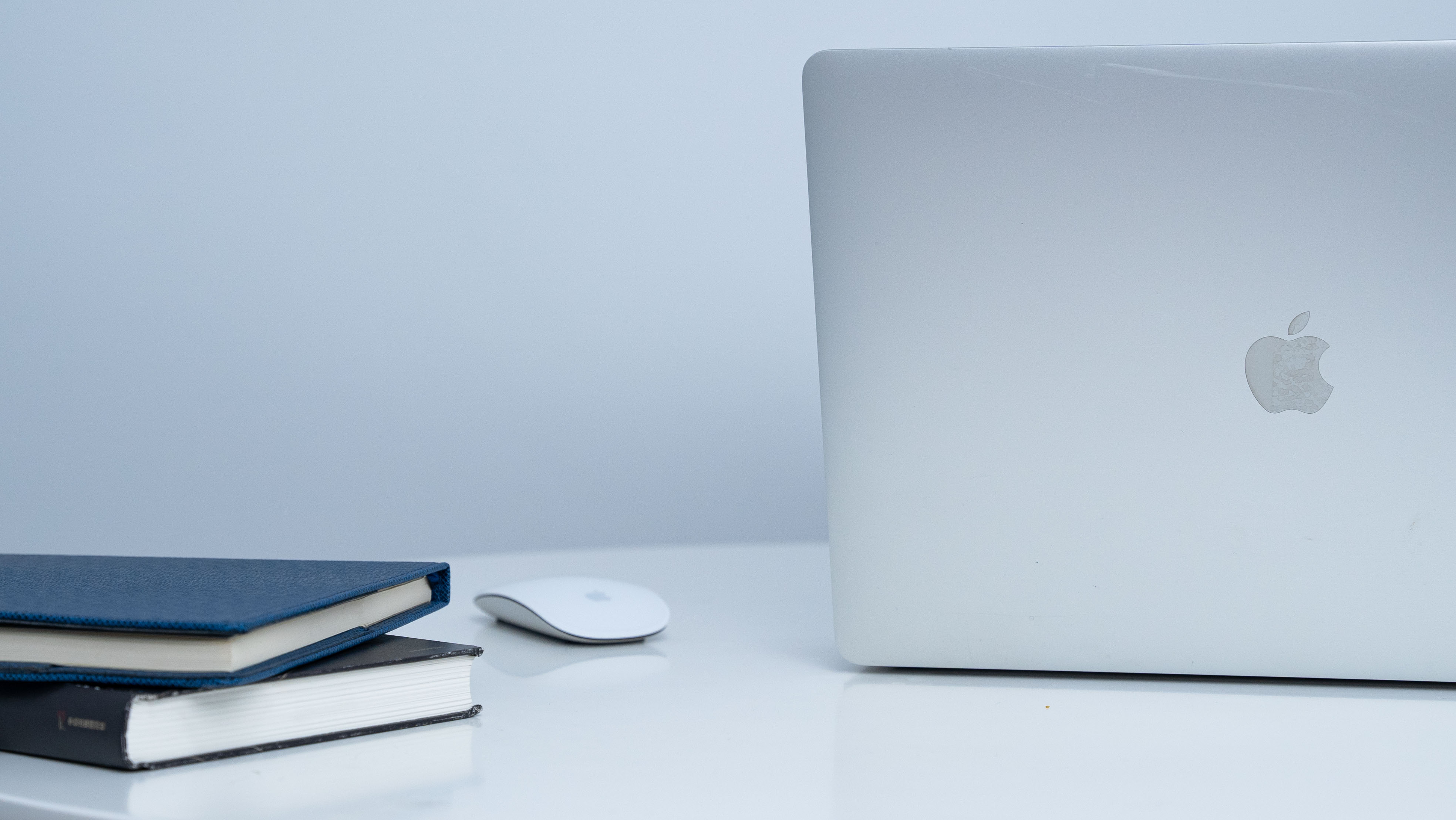 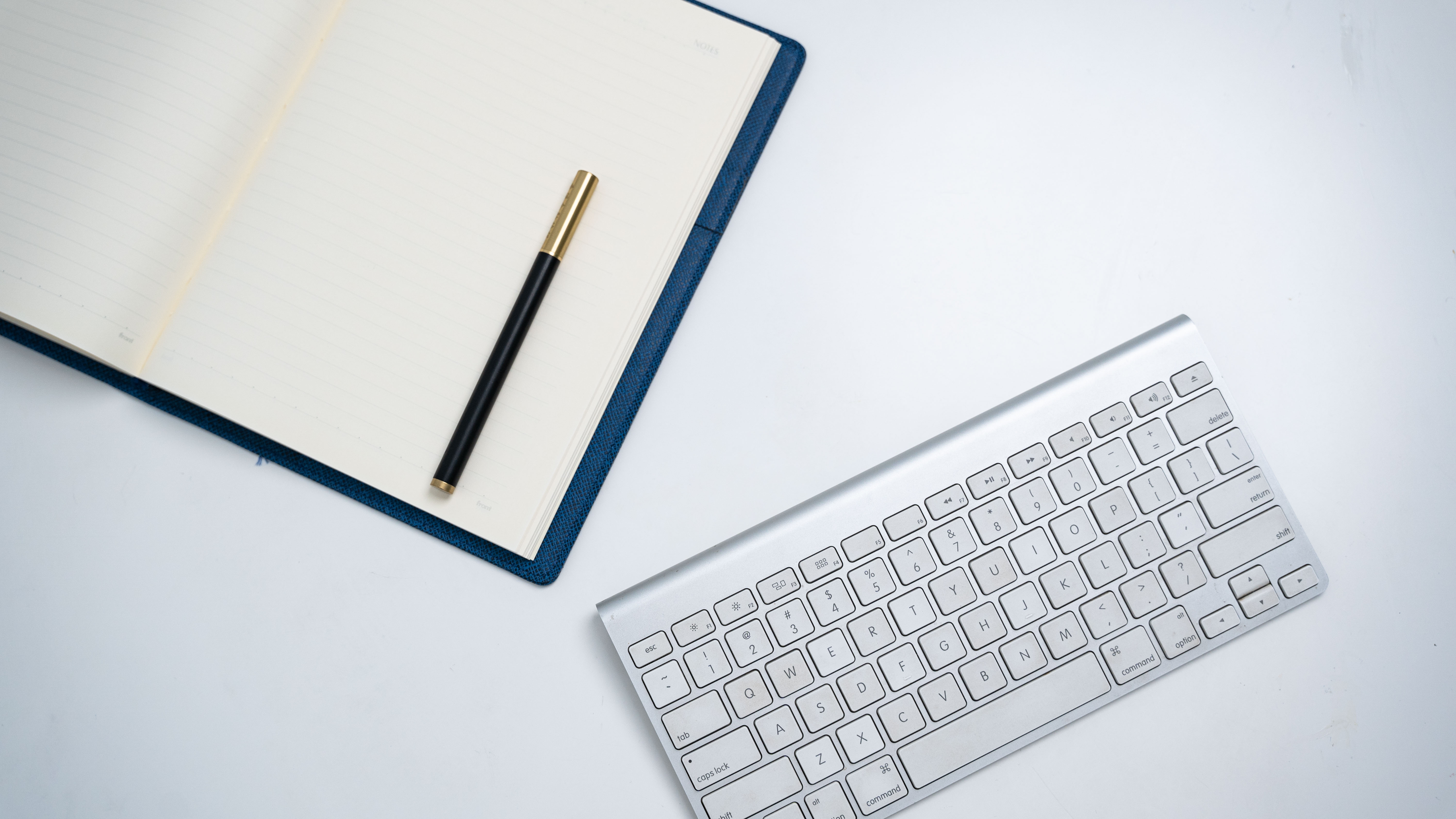 单击此处输入你的正文，文字是您思想的提炼，请尽量言简意赅的阐述观点
单击此处输入你的正文，文字是您思想的提炼，请尽量言简意赅的阐述观点
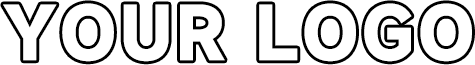 未来规划
04
请添加小标题
在这里输入你的正文阐述与请添加小标题相关的具体内容在这里输入你的正文阐述与请添加小标题相关的具体内容
请添加小标题
请添加小标题
请添加小标题
在这里输入你的正文阐述与请添加小标题相关的具体内容
在这里输入你的正文阐述与请添加小标题相关的具体内容
在这里输入你的正文阐述与请添加小标题相关的具体内容
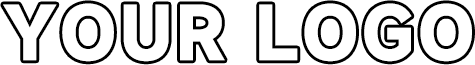 未来规划
04
关键词标题
关键词标题
关键词标题
单击此处输入你的正文，文字是您思想的提炼，请尽量言简意赅的阐述观点
单击此处输入你的正文，文字是您思想的提炼，请尽量言简意赅的阐述观点
单击此处输入你的正文，文字是您思想的提炼，请尽量言简意赅的阐述观点
关键词标题
关键词标题
关键词标题
单击此处输入你的正文，文字是您思想的提炼，请尽量言简意赅的阐述观点
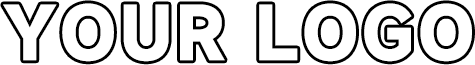 未来规划
04
关键词标题
关键词标题
单击此处输入你的正文，文字是您思想的提炼，请尽量言简意赅的阐述观点
单击此处输入你的正文，文字是您思想的提炼，请尽量言简意赅的阐述观点
关键词标题
关键词标题
单击此处输入你的正文，文字是您思想的提炼，请尽量言简意赅的阐述观点
单击此处输入你的正文，文字是您思想的提炼，请尽量言简意赅的阐述观点
202X
202X
汇报完毕
感谢您的聆听
汇报人：XXX
时间：202X-XX-XX